Seminář pro žadatelevýzva č. 8 – IROP – Komunitní centraMAS MOST Vysočiny16. 7. 2020, 9:00 hod.kancelář MAS MOST Vysočiny, 1. patro Jupiter clubu, Náměstí 17, Velké Meziříčí
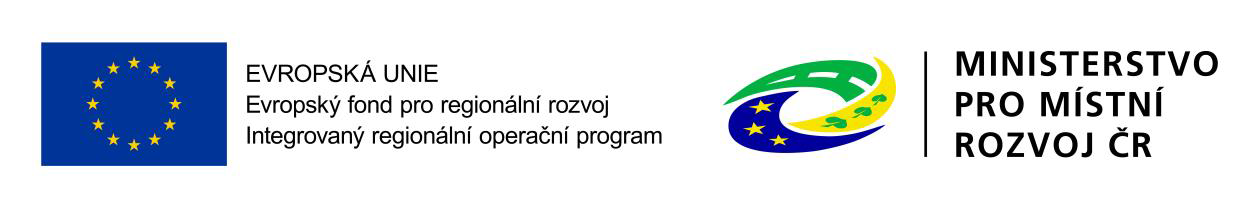 8. Výzva – Komunitní centra
Termíny: vyhlášení a zpřístupnění        1.7.2020 12:00:00
		       ukončení příjmu žádostí       31.7.2020 12:00:00
Realizace projektů:                               1. 1. 2014 – 31. 12. 2021
- realizace projektů nesmí být ukončena před podáním žádosti
Kolová výzva: vyhodnocení po uzavření
Alokace:                                       	3.500.000,00 Kč
Celkové způsobilé výdaje: 		min. výše 500.000,00 Kč,   max. 3.500.000,00 Kč
Financování ex-post
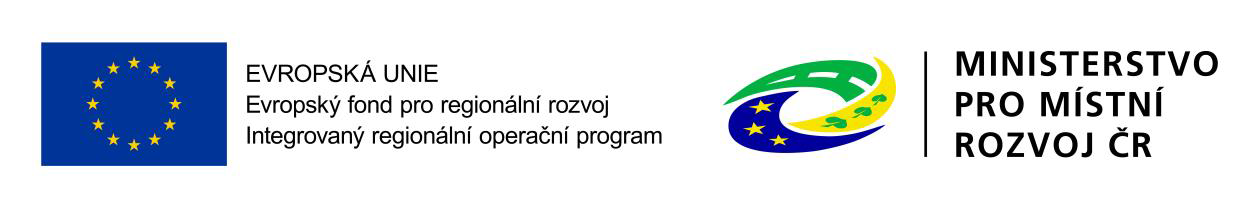 Výzvy MAS jsou podvýzvami IROP vyhlašované ŘO MMR 
– nadřazené výzvy: Integrované projekty CLLD a č. 62 (https://irop.mmr.cz/cs/vyzvy/seznam/vyzva-c-62-socialni-infrastruktura-integrovane-pro)
Obecná pravidla pro žadatele a příjemce + přílohy (Závazná pro všechny specifické cíle a výzvy. Žadatel se řídí platnými pravidly v den vyhlášení výzvy.)
Specifická pravidla pro žadatele a příjemce + přílohy
Obsahuje informace o oprávněných žadatelích, podporovaných aktivitách, způsobilých výdajích atd.
 Specifická pravidla pro žadatele a příjemce výzvy č. 62, žadatel se řídí platnými specifickými pravidly v den vyhlášení výzvy MAS. 
Výzva č. 8 – MAS MOST Vysočiny – IROP – Komunitní centra
Příloha č. 1 - Kritéria hodnocení formálních náležitostí a přijatelnosti.
Příloha č. 2 - Kritéria věcného hodnocení.
Interní postupy MAS pro IROP
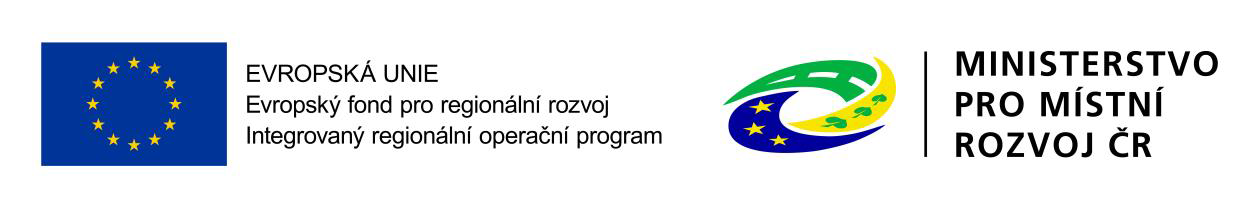 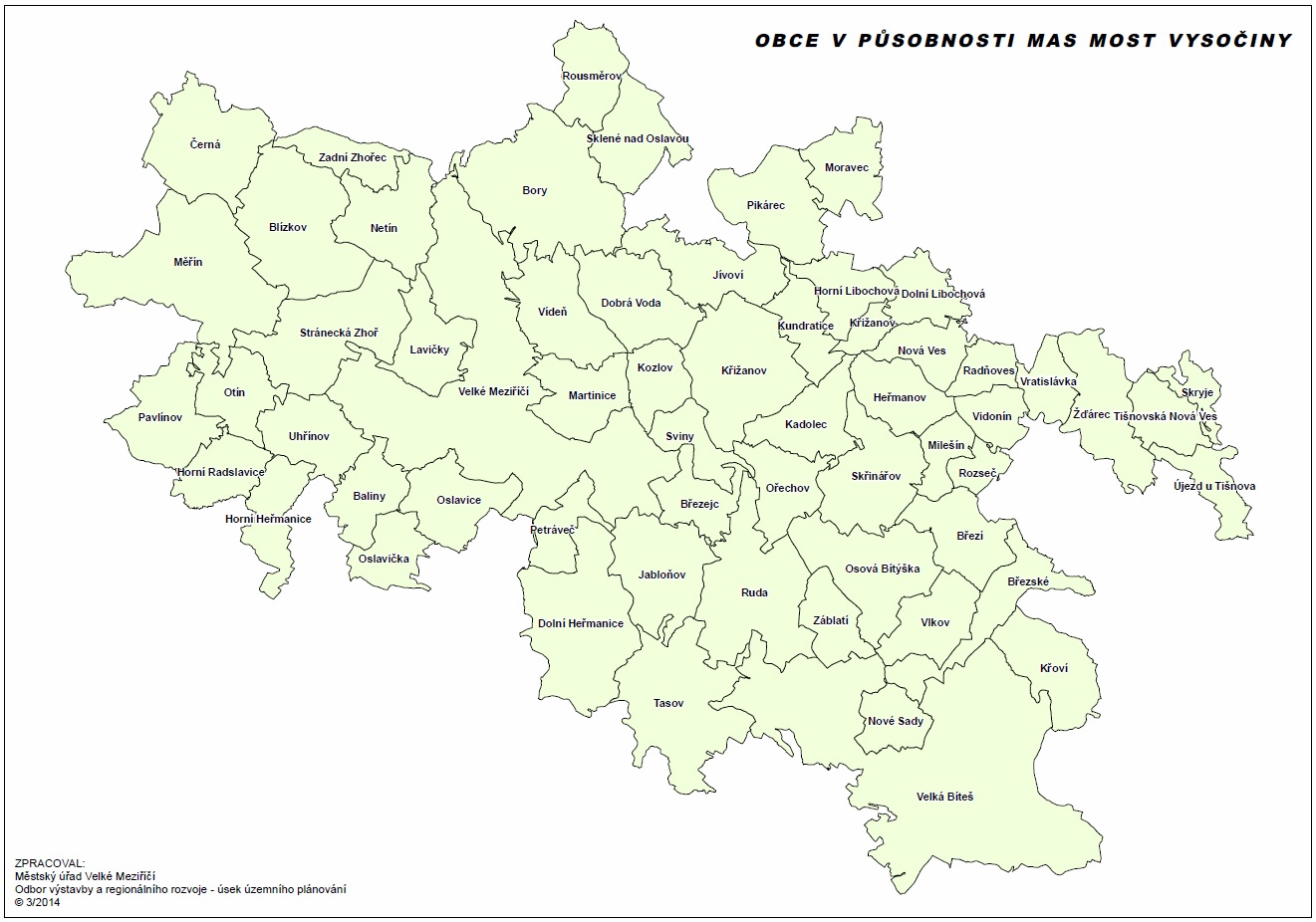 Místo realizace projektu
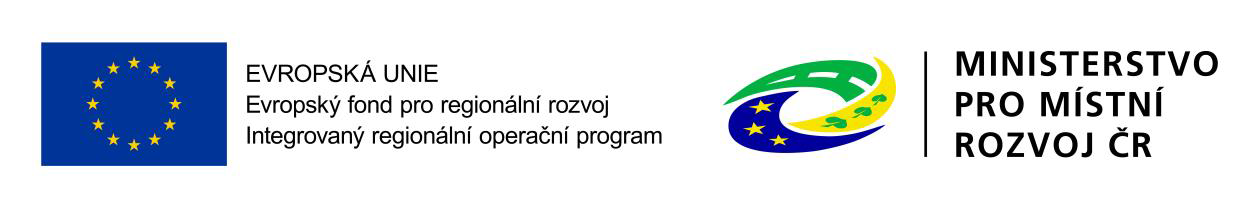 Oprávnění žadatelé
Kraje a organizace zřizované a zakládané kraji
Obce a organizace zřizované a zakládané obcemi
Dobrovolné svazky obcí a organizace zřizované a zakládané dobrovolnými svazky obcí
Nestátní neziskové organizace
Církve
Církevní organizace
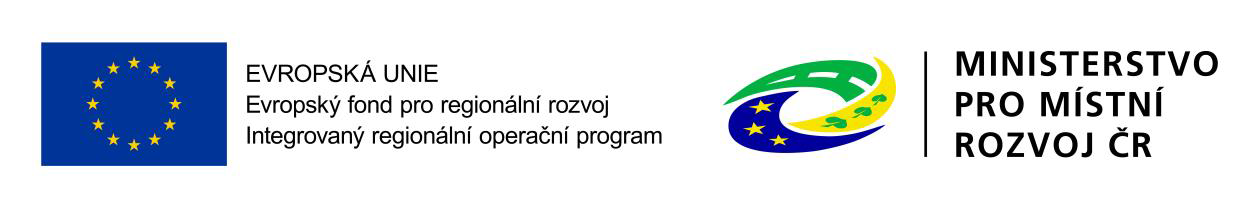 Cílové skupiny
Osoby sociálně vyloučené či osoby ohrožené sociálním vyloučením, osoby se zdravotním postižením
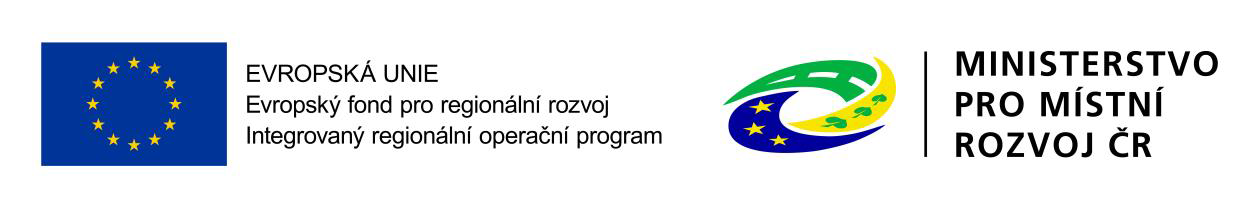 Věcné zaměření
Rozvoj komunitních center
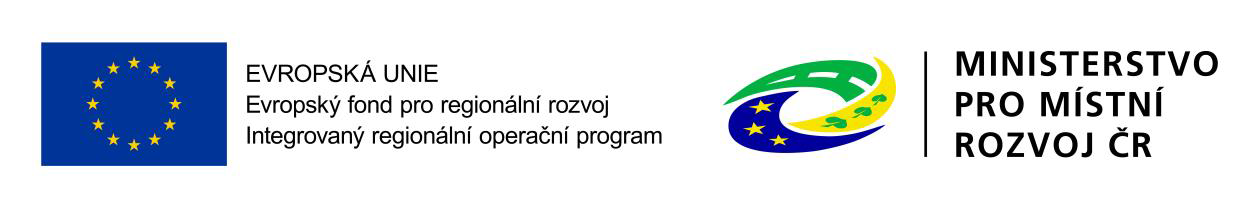 INDIKÁTORY
675 10 – Kapacita služeb a sociální práce
554 01 – Počet podpořených zázemí pro služby a sociální práci
554 02 – Počet poskytovaných druhů sociálních služeb
Žadatel je povinen vybrat indikátor, který odpovídá zvolené aktivitě a náplni projektu. Plánovaná hodnota indikátoru je závazná. 
Nenaplnění či překročení vykazovaného indikátoru k určenému datu jeho naplnění může vést ke krácení nebo nevyplacení dotace. Jeho neudržení po dobu udržitelnosti může mít charakter porušení rozpočtové kázně s následkem finanční sankce.
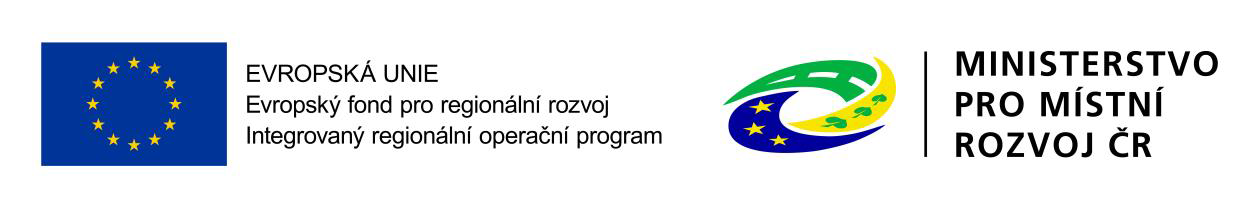 Způsobilé výdaje na aktivity projektu
Stavby a stavební práce spojené s výstavbou infrastruktury komunitního centra včetně vybudování přípojky pro přivedení inženýrských sítí
Rekonstrukce a stavební úpravy existujícího objektu a zázemí pro poskytování aktivit komunitních center včetně sociálních služeb, budou-li v projektu poskytovány
Vybavení pro zajištění provozu zařízení
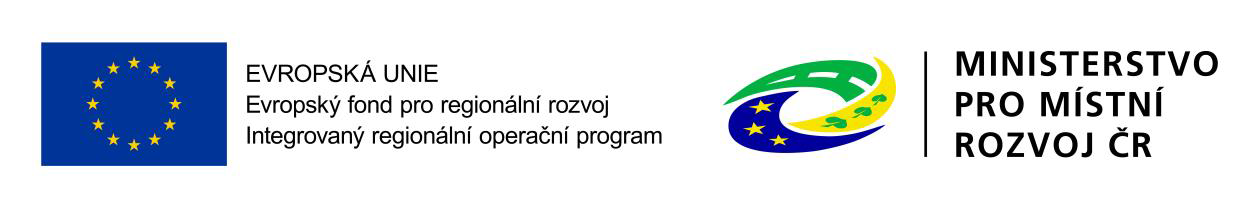 Povinné přílohy
Plná moc
Zadávací a výběrová řízení
Doklady o právní subjektivitě
Studie proveditelnosti
Doklad o prokázání právních vztahů k majetku, který je předmětem projektu
Žádost o stavební povolení nebo ohlášení, případně stavební povolení nebo souhlas s provedením ohlášeného stavebního záměru nebo veřejnoprávní smlouva nahrazující stavební povolení
Projektová dokumentace pro vydání stavebního povolení nebo pro ohlášení stavby
Položkový rozpočet stavby
Čestné prohlášení o skutečném majiteli
Územní rozhodnutí nebo územní souhlas nebo veřejnoprávní smlouva nahrazující územní řízení
Souhlasné stanovisko kraje o souhlasu s jeho krajským střednědobým plánem rozvoje sociálních služeb
Pověřovací akt, popř. vyjádření objednatele služeb o úmyslu poskytovatele služeb pověřit výkonem služby obecného hospodářského zájmu v souladu s Rozhodnutím Komise 2012/21/EU.
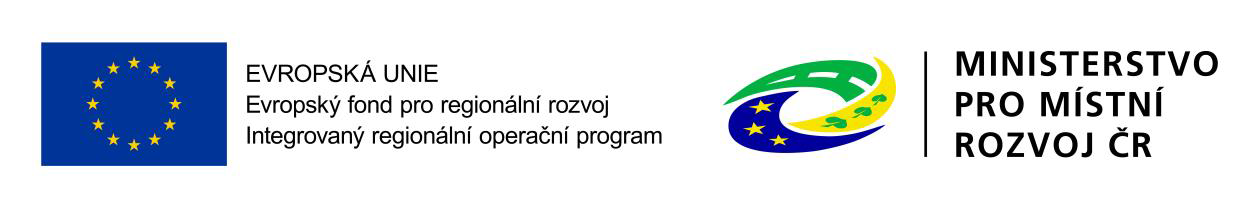 Hodnocení a výběr projektů
Kontrola přijatelnosti a formálních náležitostí projektu - obecná
Žadatel má zajištěnou administrativní, finanční a provozní kapacitu k realizaci a udržitelnosti projektu.
Cílové hodnoty indikátorů odpovídají cílům projektu.
Minimálně 85% způsobilých výdajů projektu je zaměřeno na hlavní aktivity projektu.
Podrobné informace v příloze č. 1 – Kritéria hodnocení formálních náležitostí a přijatelnosti
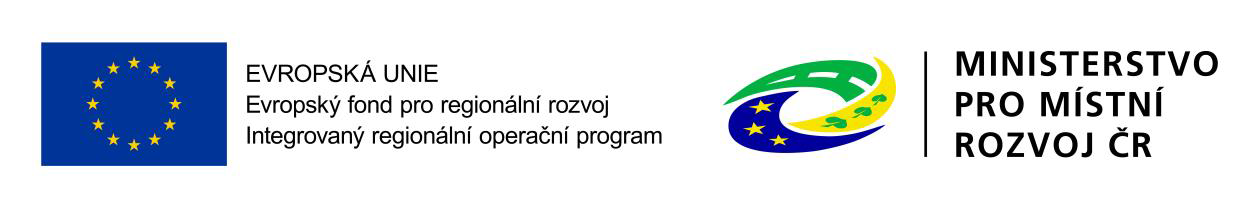 Kritéria věcného hodnocení
Preferenční kritéria – při bodové shodě projektů budou rozhodovat o pořadí přidělené body za tato kritéria
Detailní informace v Příloze č. 2 - Kritéria věcného hodnocení
Projekt úspěšně projde věcným hodnocením, když získá minimálně 15 bodů ze 30.
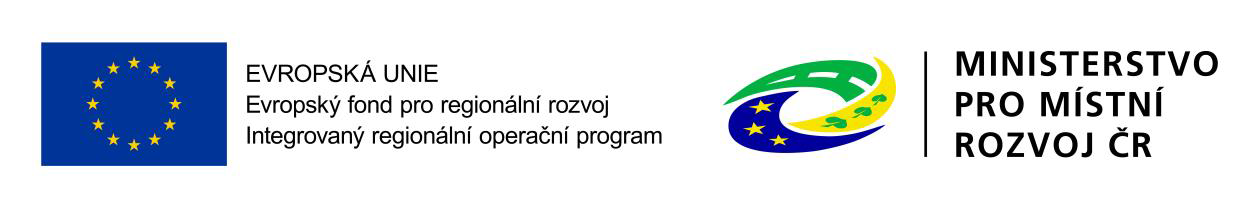 Doporučení:
Realizace projektu nesmí být ukončena před podáním žádosti o podporu
Etapy projektu mohou být minimálně 3 měsíce
Postupovat v souladu se specifickými a obecnými pravidly pro žadatele a příjemce
Žádost o podporu finalizovat a podat v MS2014+ dříve než poslední den před ukončením příjmu žádostí ve výzvě
Projekt musí být předložen do správné výzvy a podvýzvy MAS MOST Vysočiny
Doložit všechny povinné přílohy a u nerelevantních příloh uvést, že příloha není pro projekt relevantní
Jednoznačně vymezovat způsobilé výdaje projektu, rozdělení na hlavní (min.
      85%) a vedlejší (max. 15%) aktivity
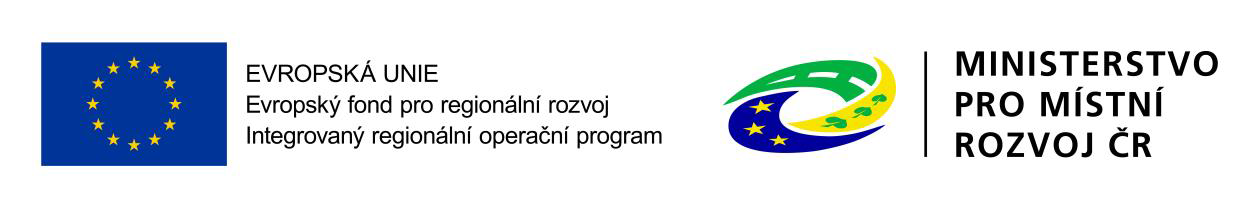 Kontakty:
MAS MOST Vysočiny, Náměstí 17, 594 01 Velké Meziříčí             
JUDr. Diana Kutnerová, tel.: 566 782 013, 731 112 713, 
e-mail: info@masmost.cz, kutnerová@masmost.cz	                                                                        
Mgr. Naděžda Jašová, tel.: 566 782 012, 774 493 522, 
e-mail: jasova@masmost.cz
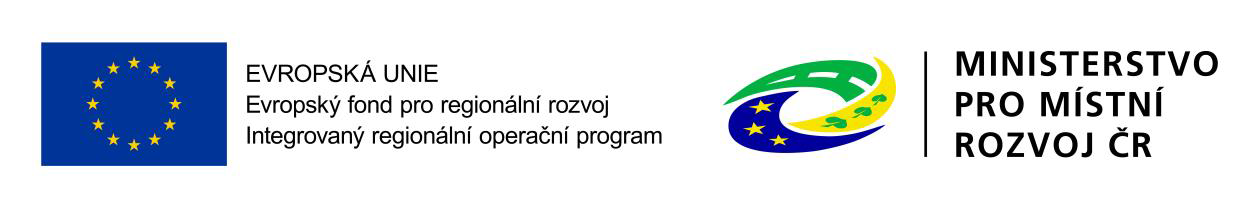